ورود اطلاعات لیست کلاس ســـناد به نرم افزار کارنامه ماهانه(ماهکار)
ابتدا به سایت ســــناد وارد شوید
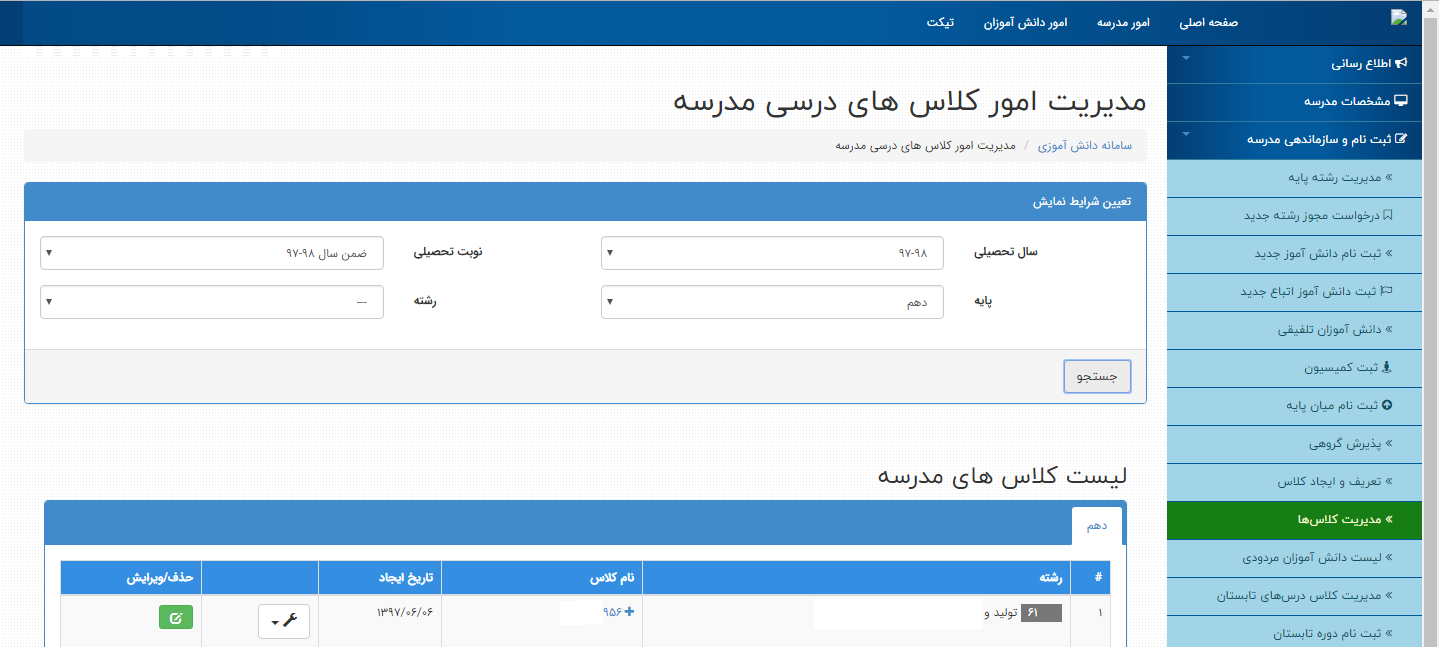 روی گزینه ثبت نام و سازماندهی مدرسه کلیک کنید
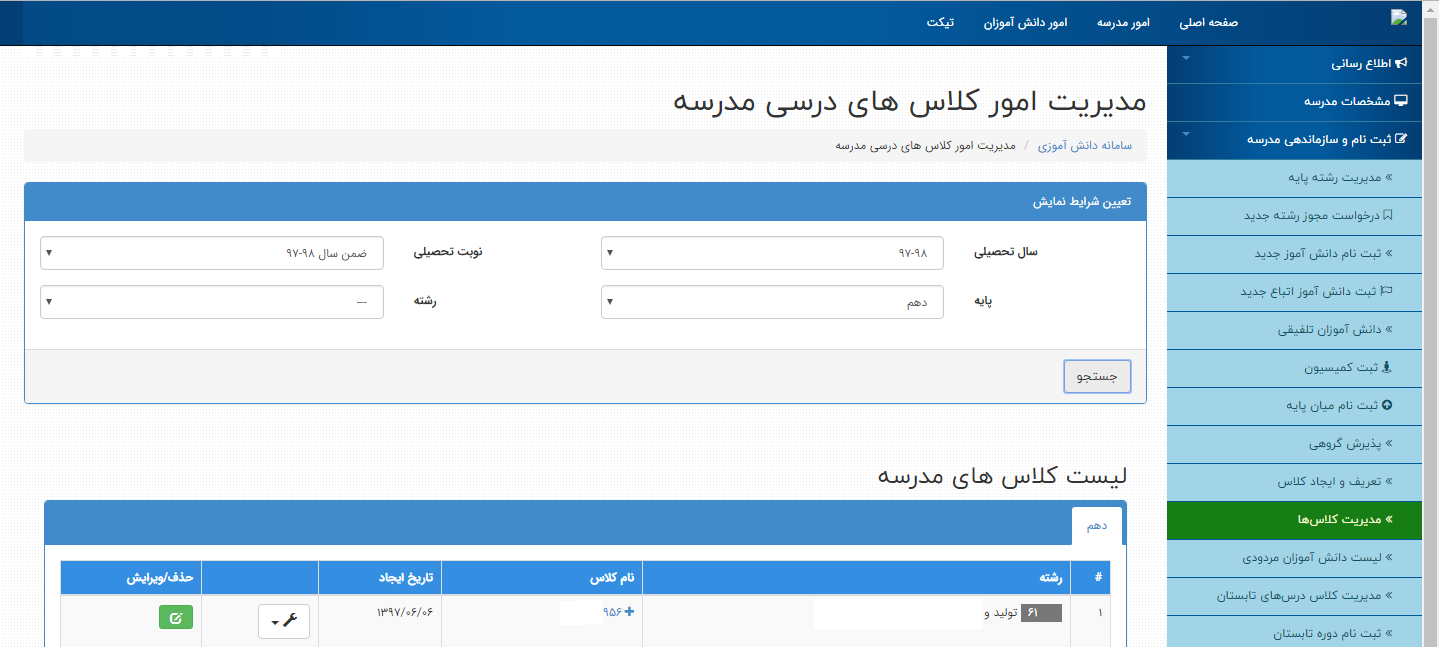 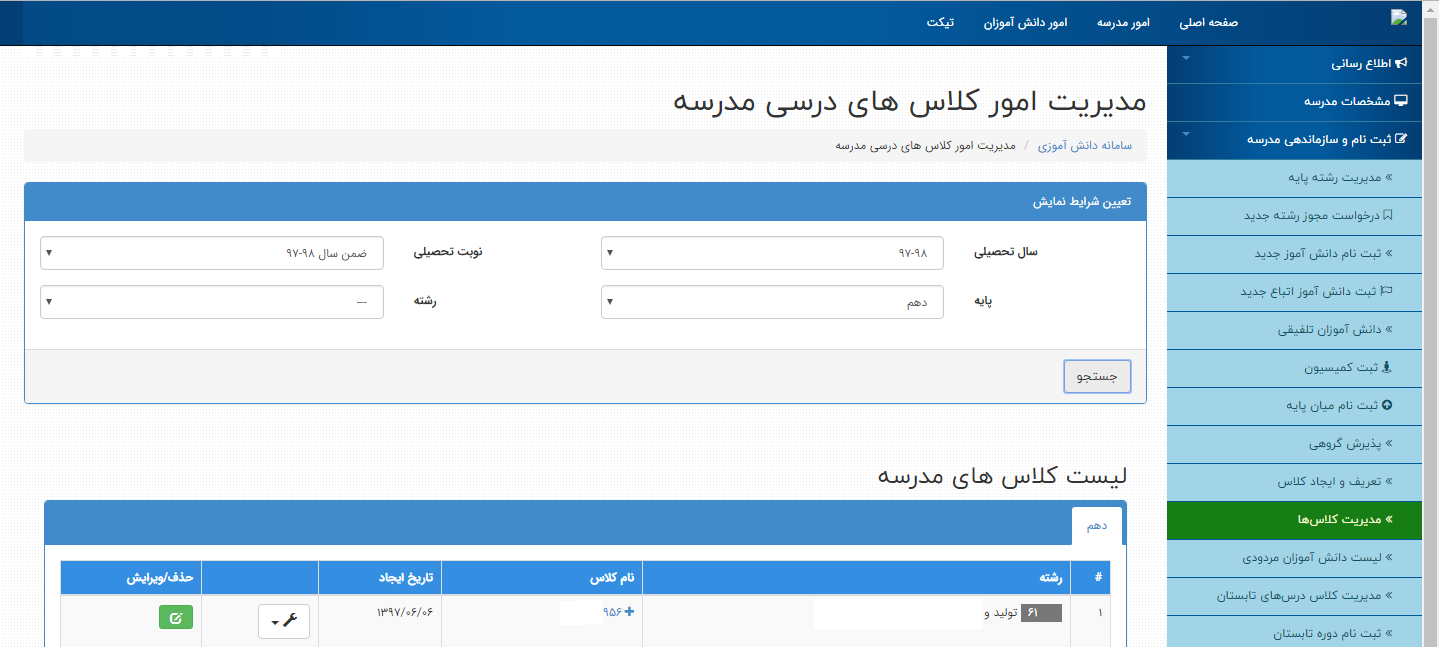 روی گزینه مدیریت کلاس ها کلیک کنید
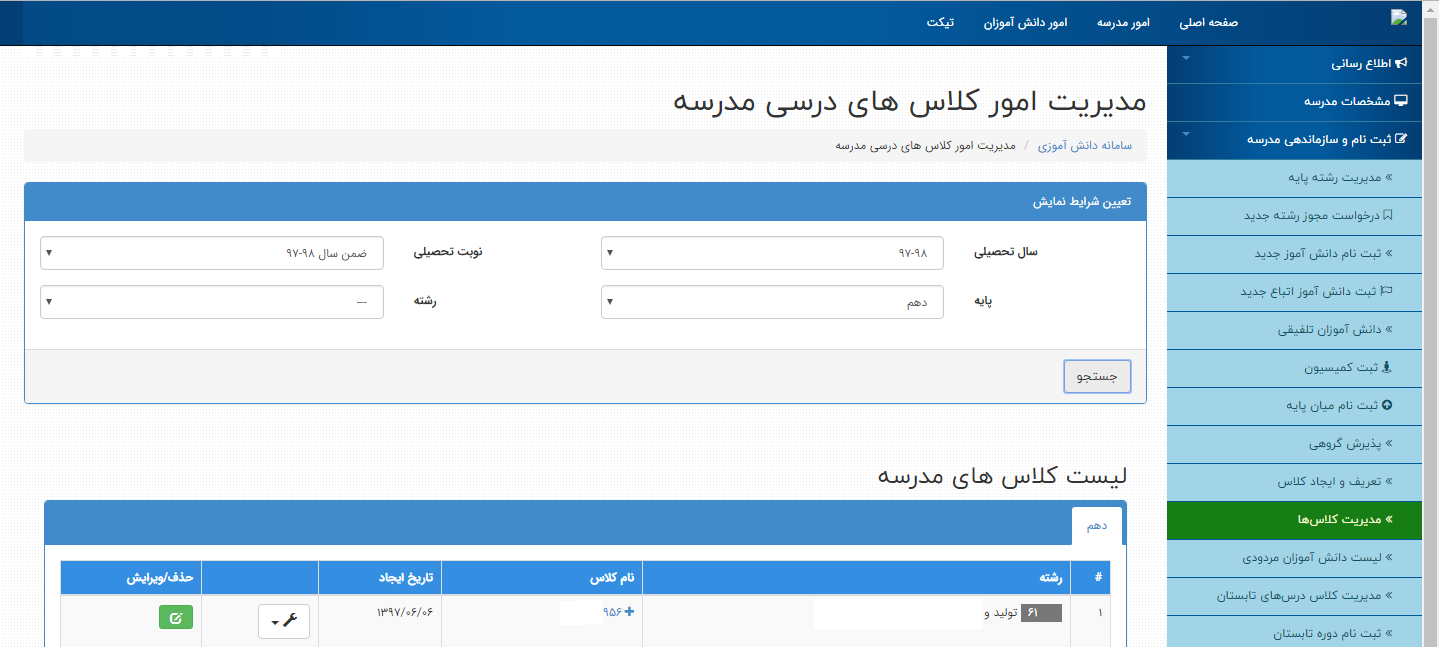 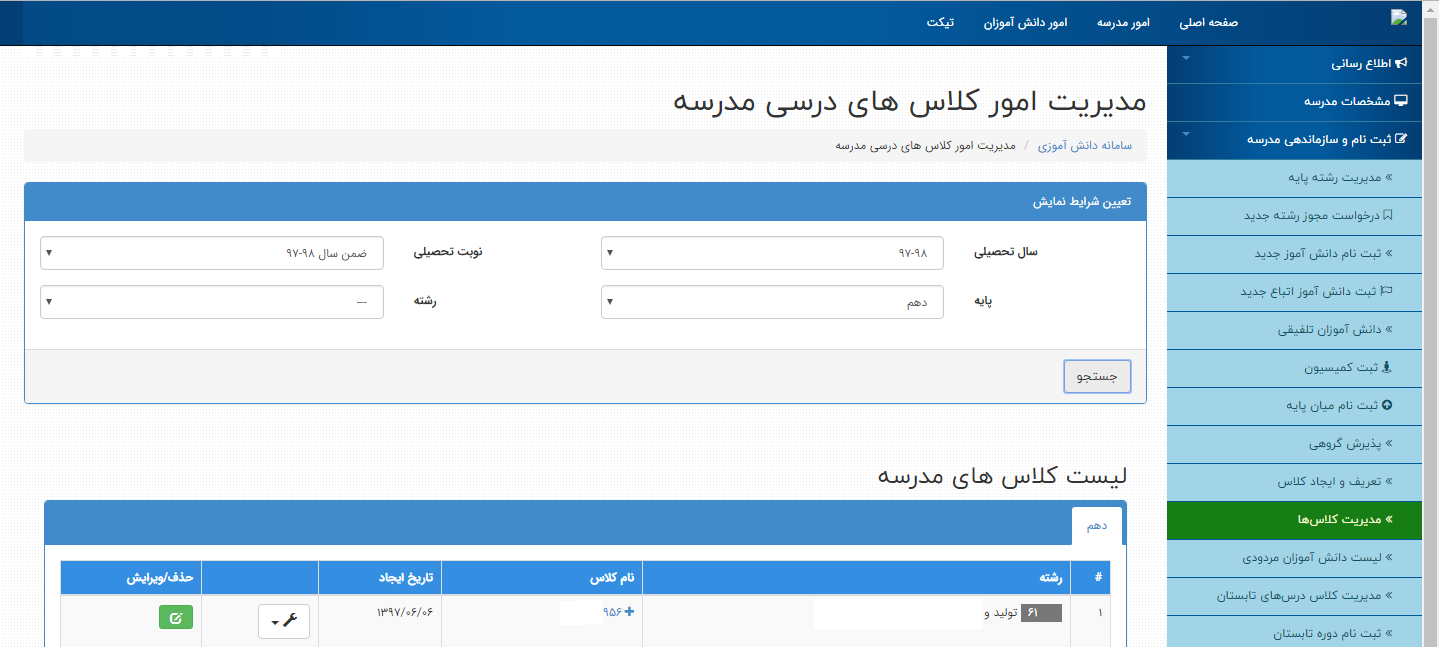 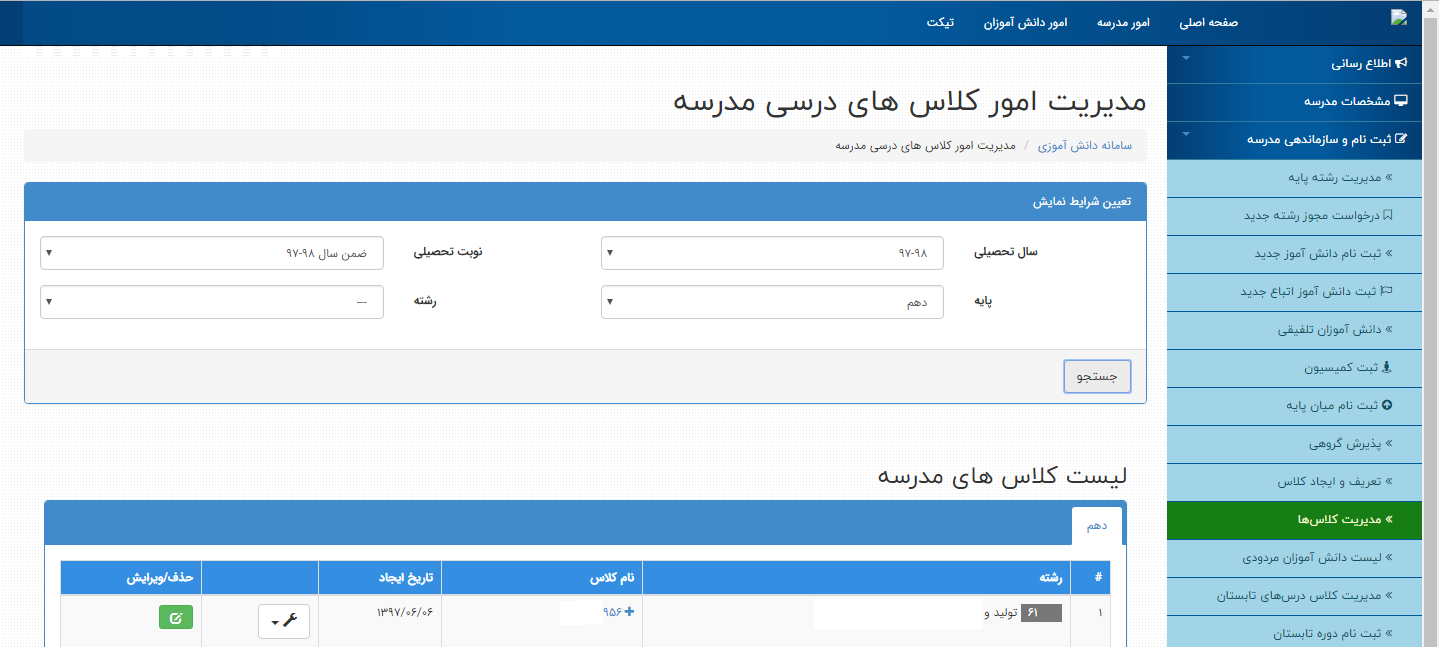 وارد بخش مدیریت امور کلاس ها...، خواهید شد
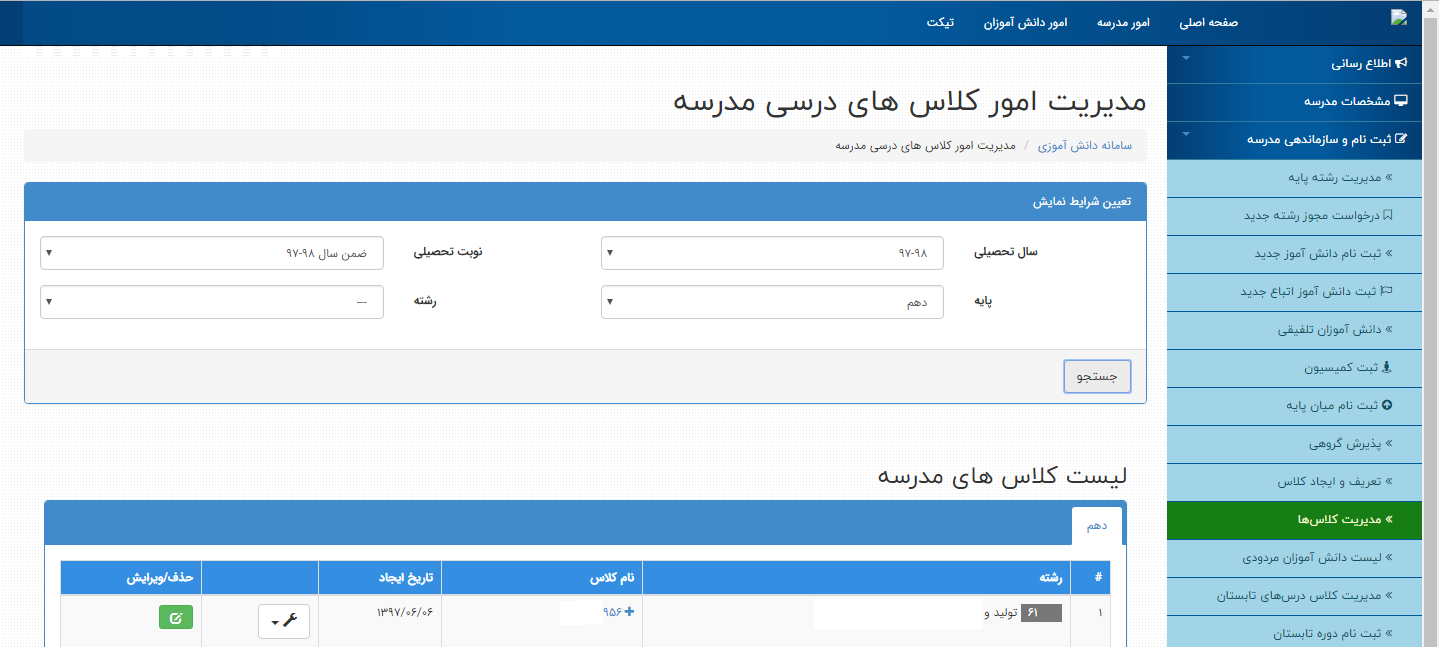 نوبت تحصیلی را انتخاب کنید
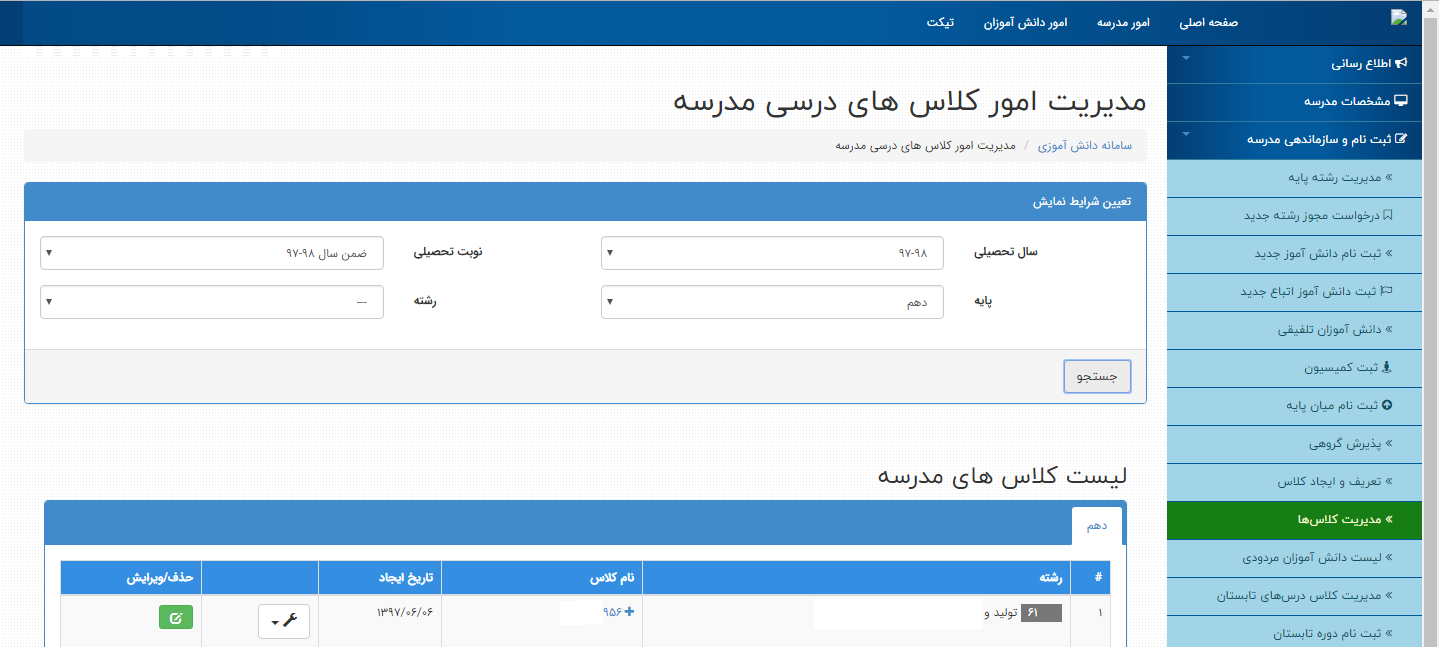 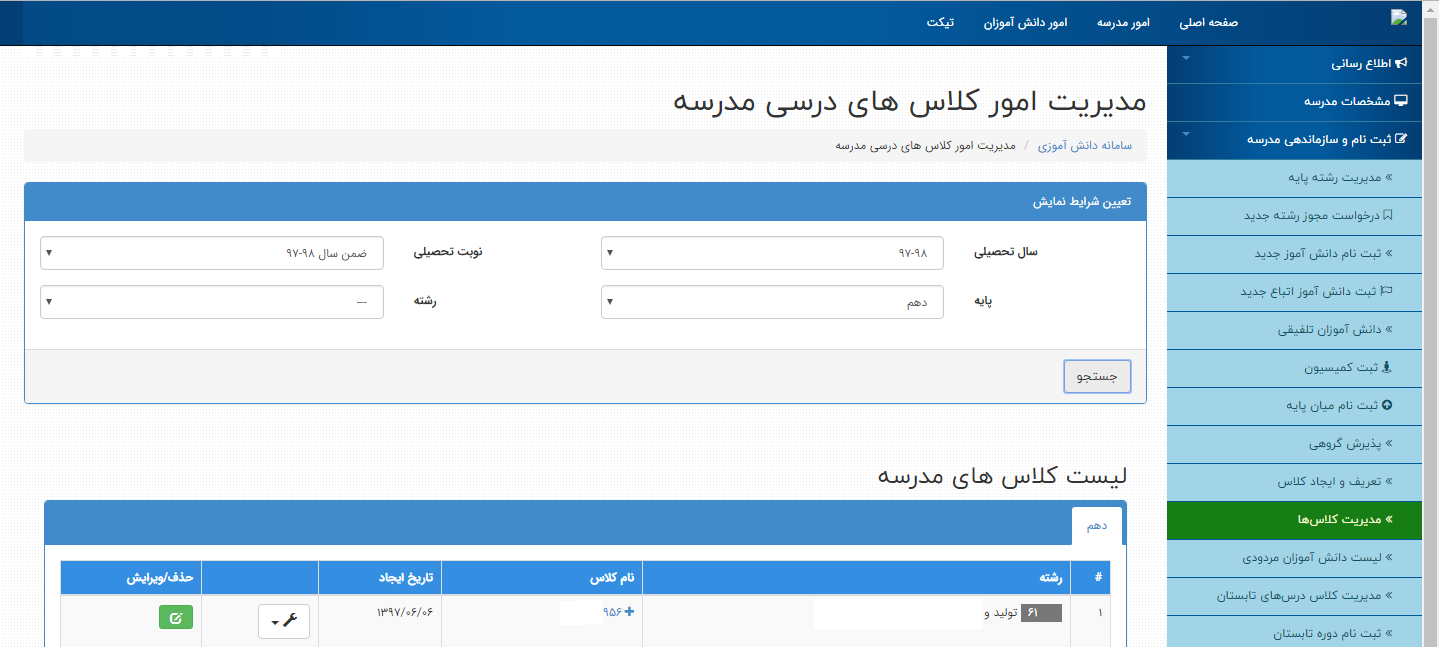 پایه را انتخاب کنید
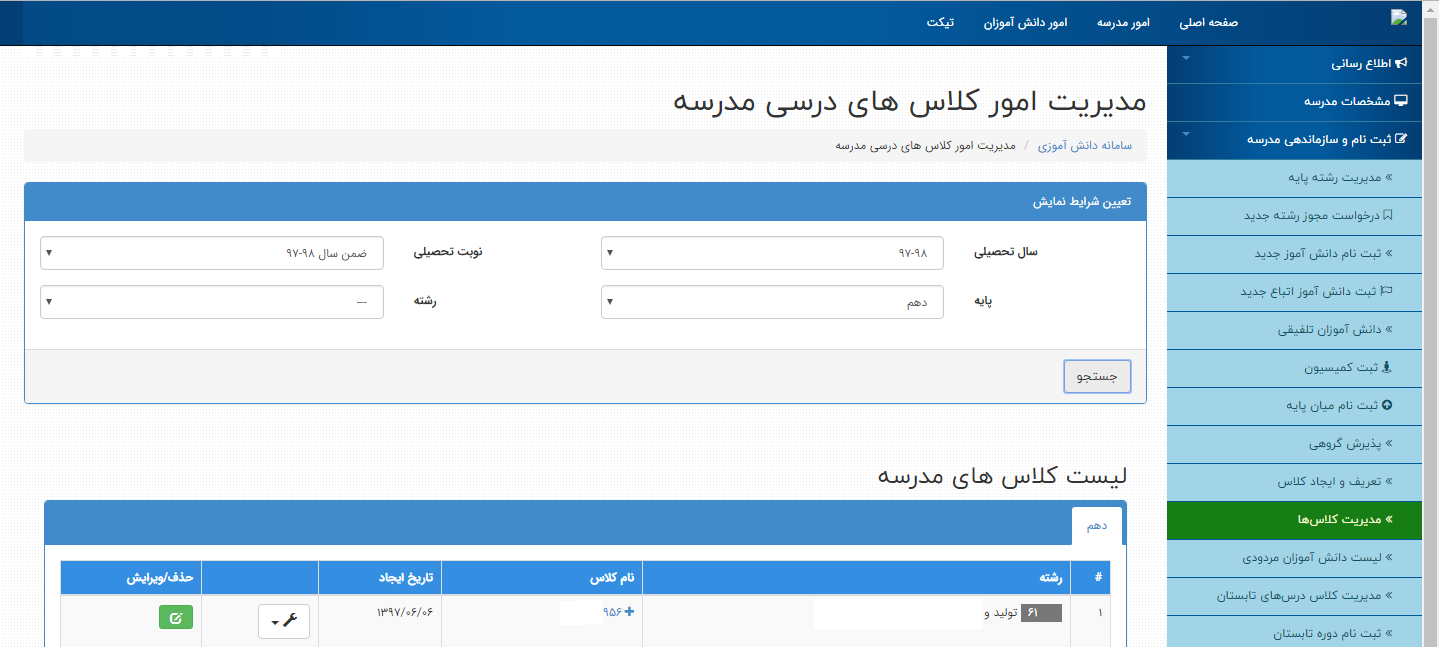 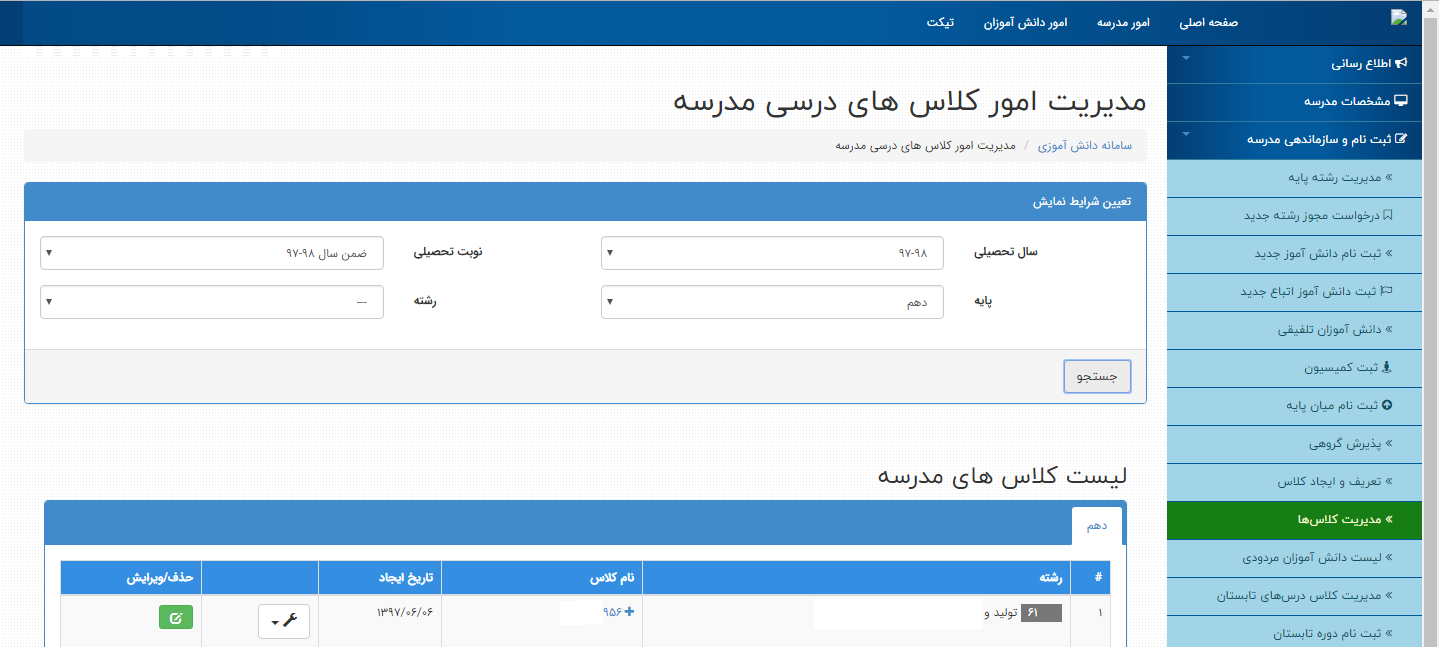 روی دکمه جستجو  کلیک کنید
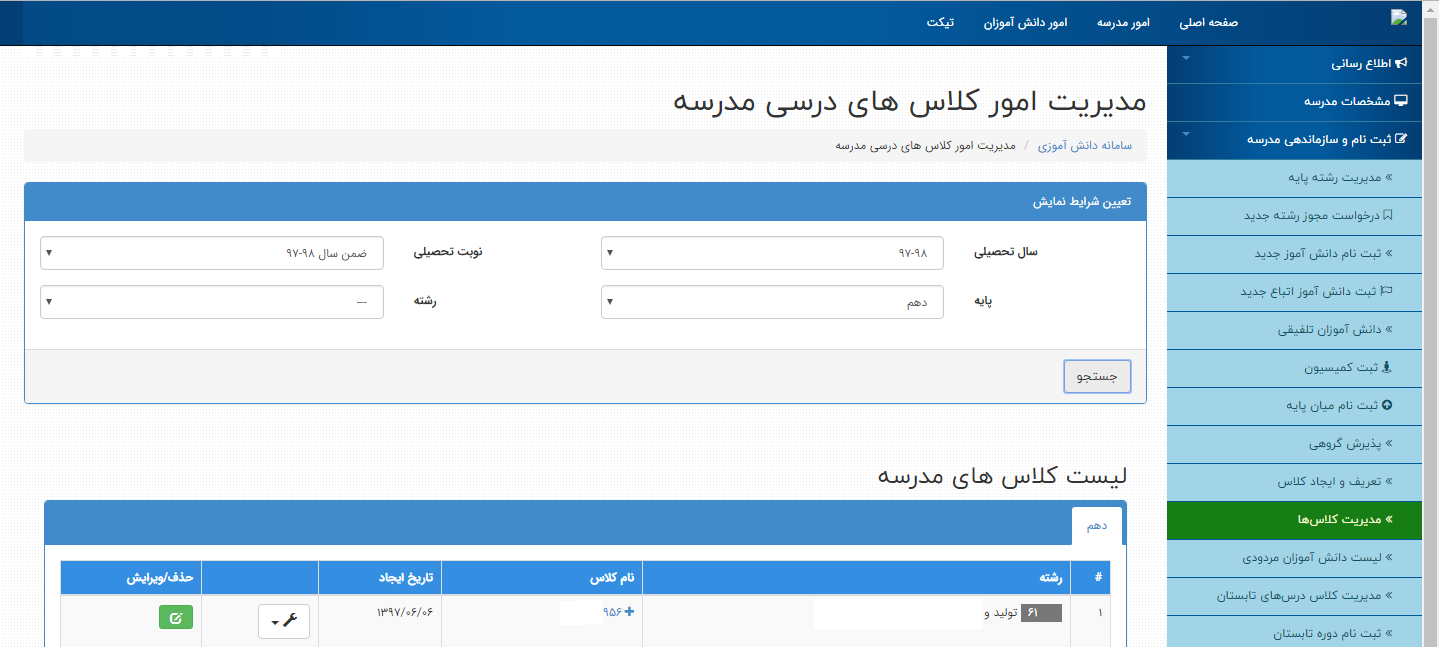 لیست کلاس های مدرسه نمایش داده خواهد شد.روی دکمه            کلیک کنید
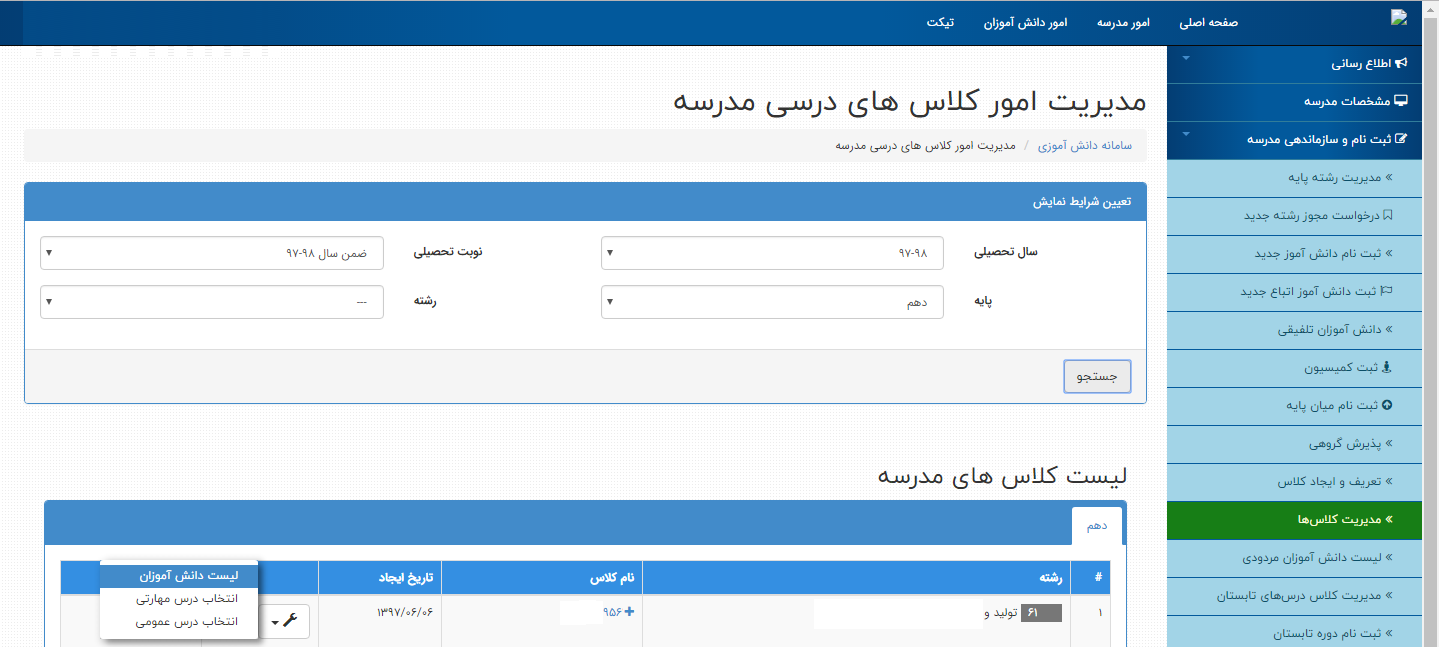 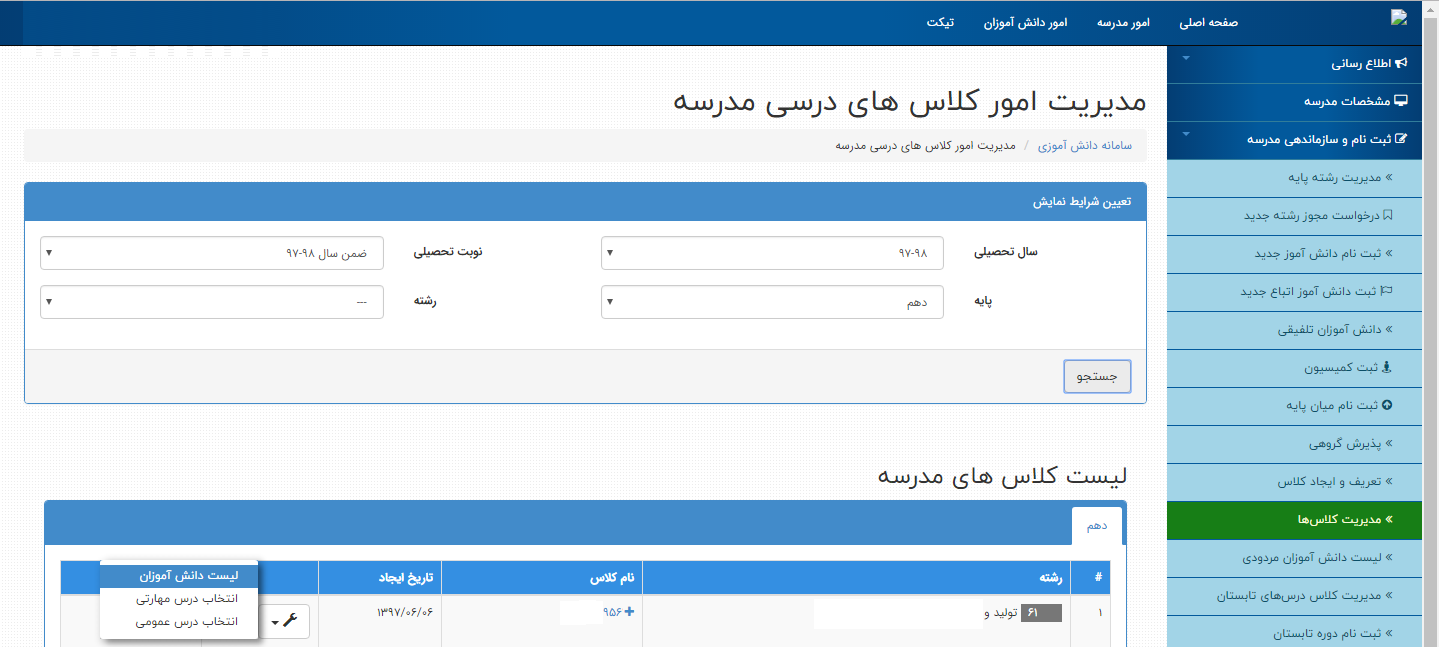 از منو  گزینه لیست دانش آموزان را انتخاب کنید
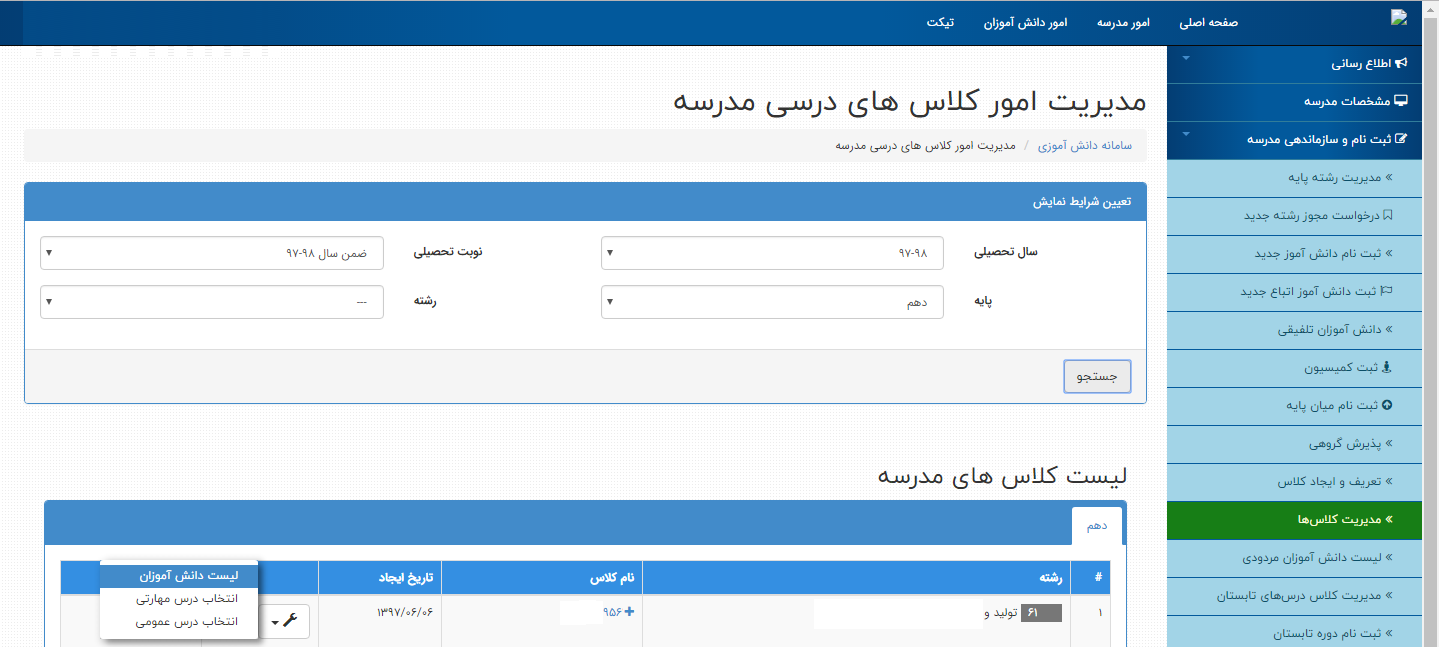 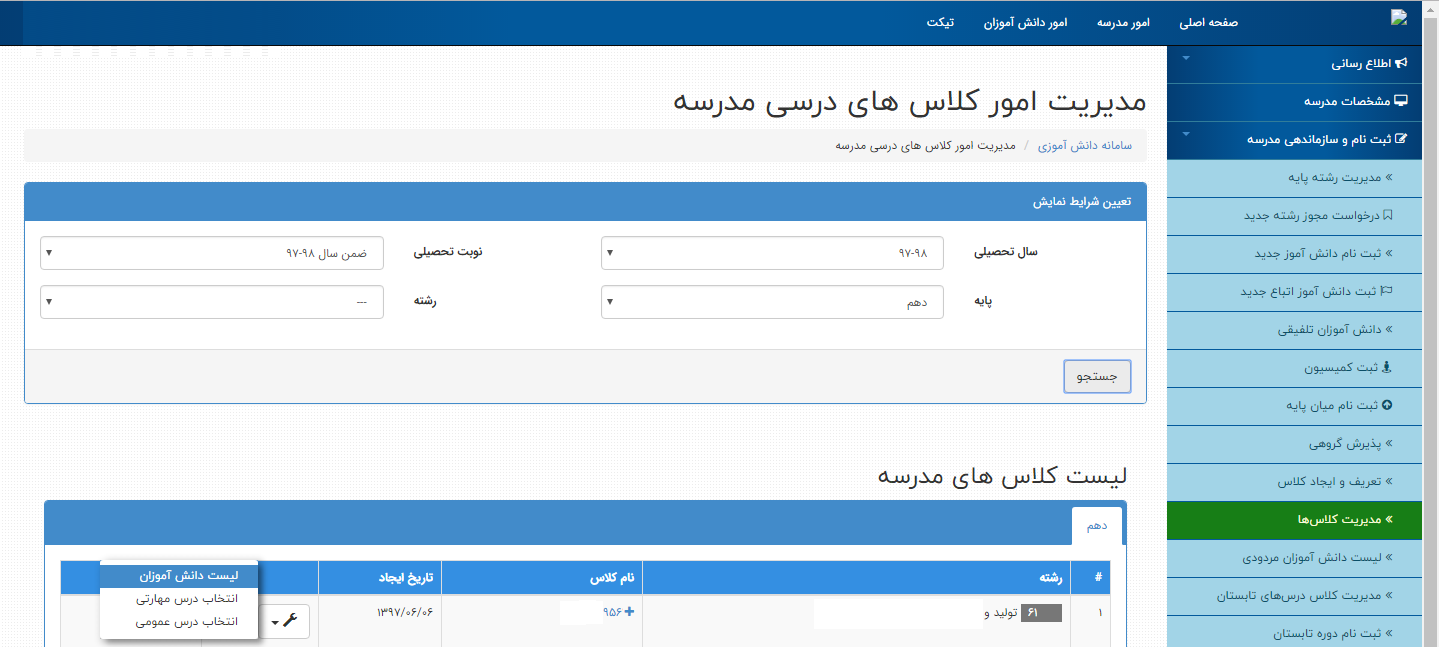 روی دکمه خروجی اکسل کلیک کنید
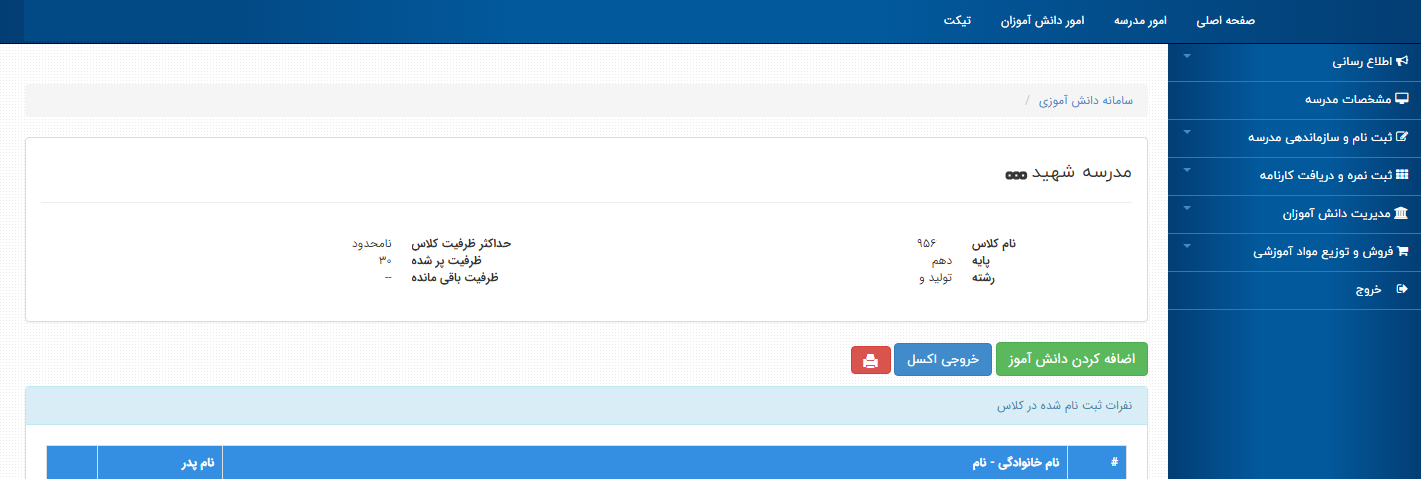 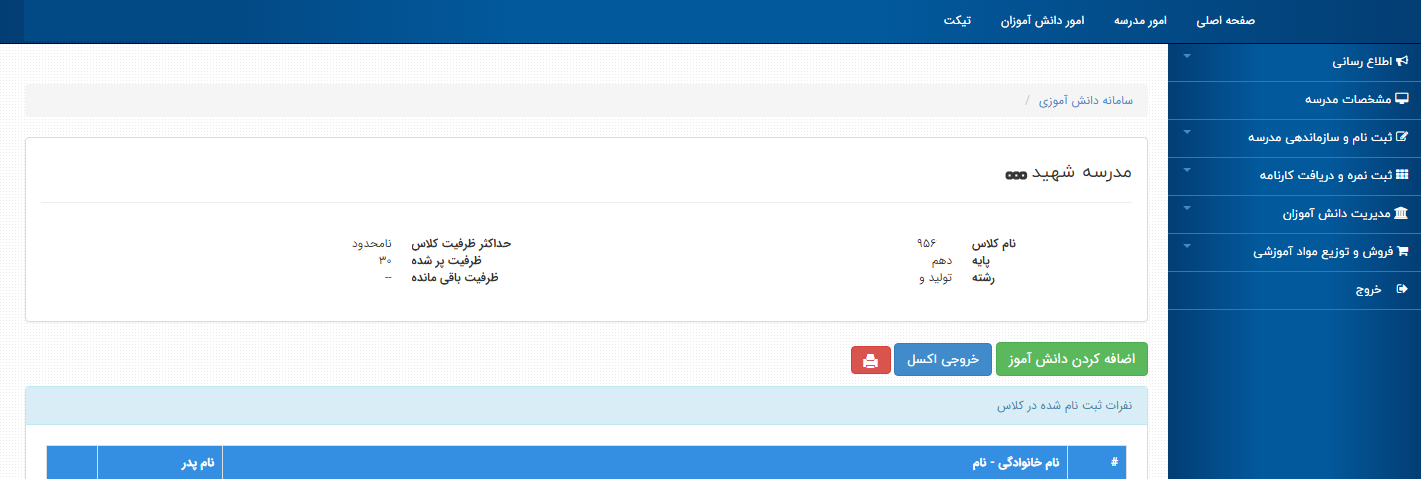 فایل مربوطه دانلود خواهد شد.
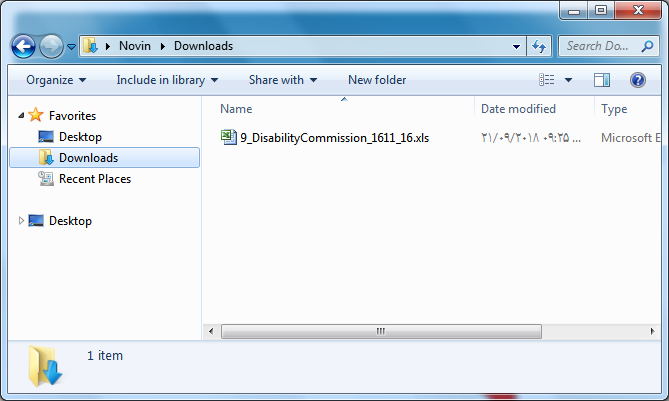 این فایل یک فایل html با پسوند xls است.
دقت کنید که این فایل یک فایل html با پسوند xls است.
ماهیت این فایل html است!
در ادامه به این موضوع خواهیم پرداخت:
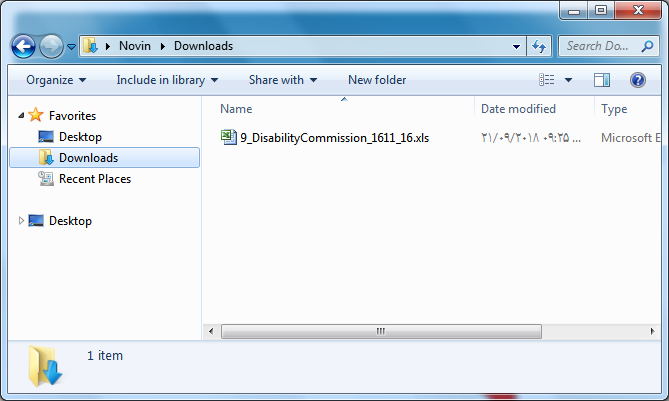 فایل را با Excelباز کنید.
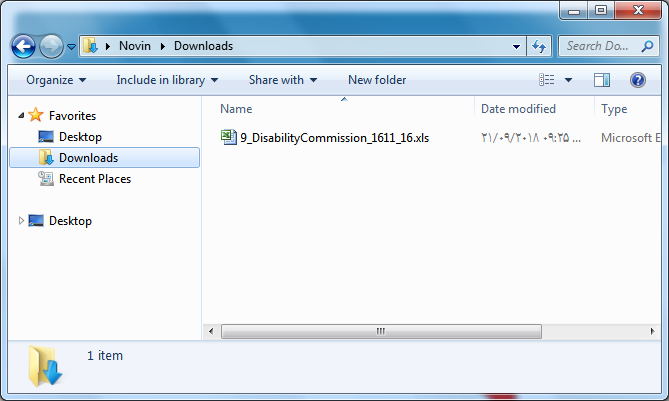 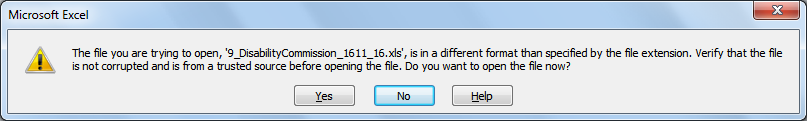 روی دکمه Yes کلیک کنید.
فایل را Save As… کنید.از منوی File گزینه Save as … را انتخاب کنید
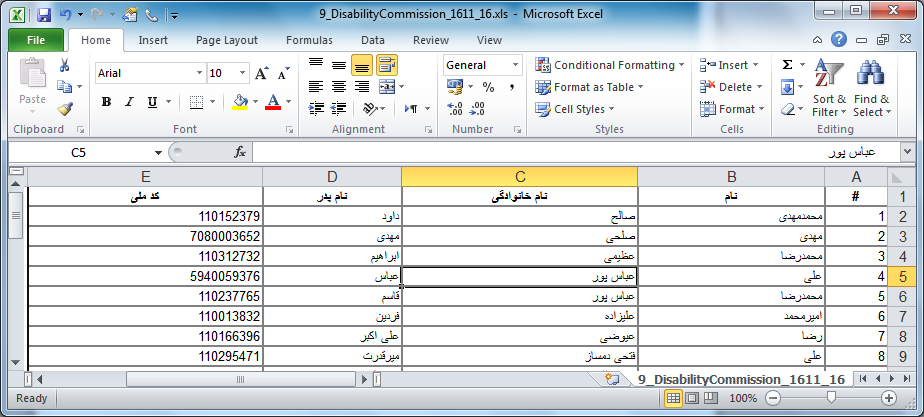 فایل را Save As… کنید.از منوی File گزینه Save as … را انتخاب کنید
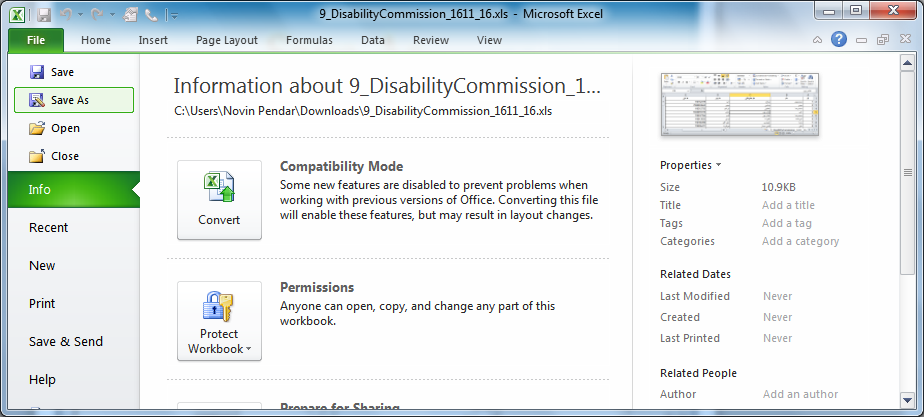 در پنجره  Save As… به عبارت Save as Type: دقت کنید
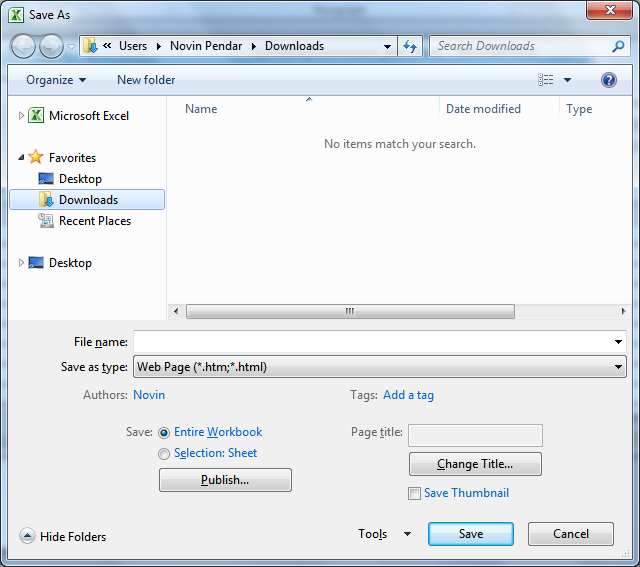 این فایل باید با فرمت xls یا xlsx ذخیره شده باشد، ولی اکنون ماهیت آن html است.
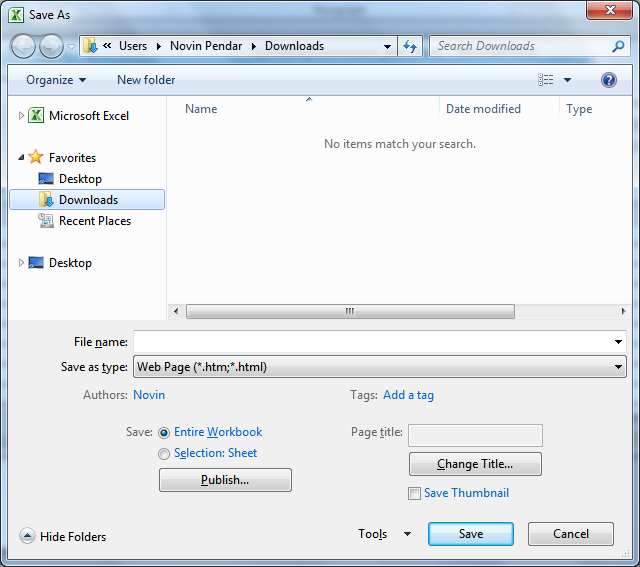 اکنون می خواهیم آنرا با ماهیت Excel ذخیره کنیم
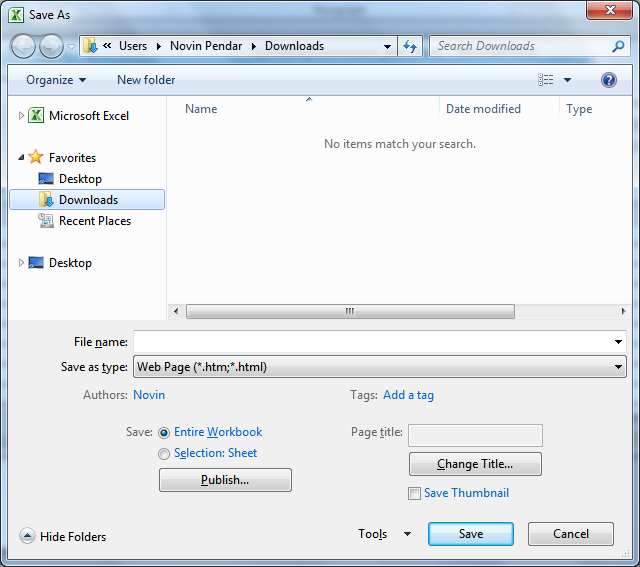 لیست را باز کنید.
اکنون می خواهیم آنرا با ماهیت Excel ذخیره کنیم
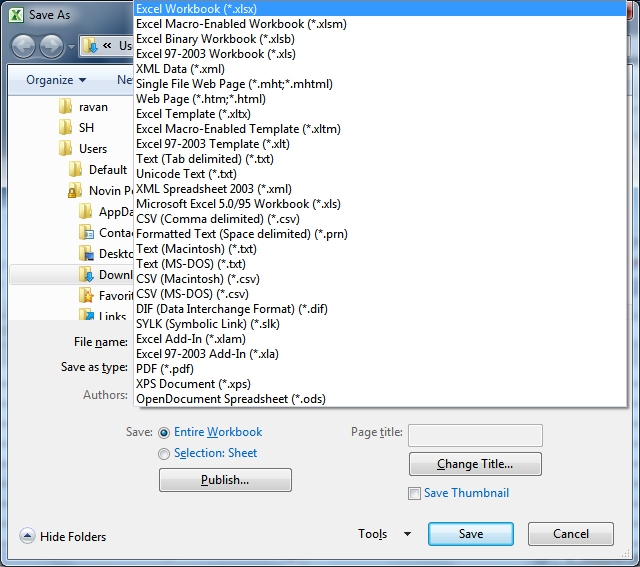 گزینه نخست 
*.xlsx
را از لیست انتخاب کنید
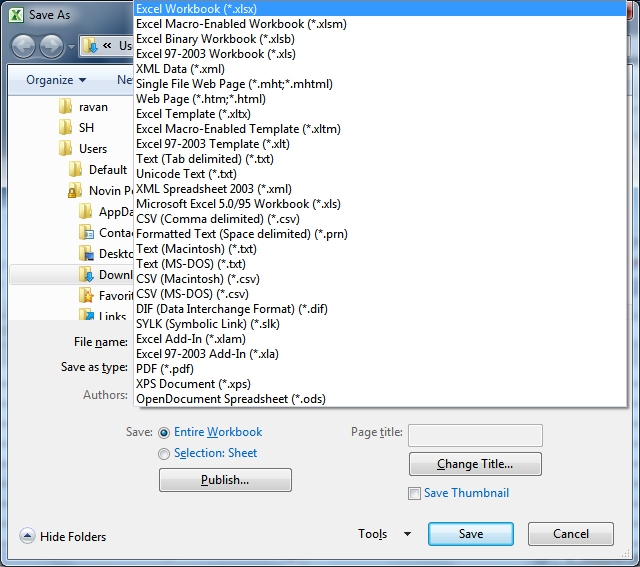 برای فایل نامی انتخاب کنید و مسیر ذخیره سازی آنرا به خاطر بسپارید
مسیر ذخیره سازی
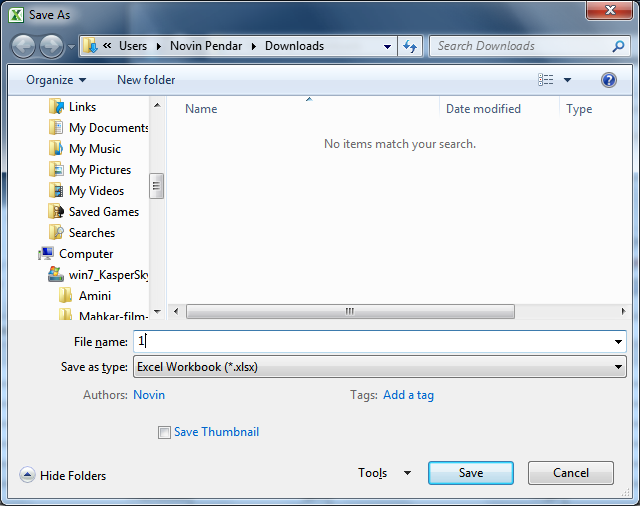 نام جدید فایل 1 انتخاب شد
پسوند فایل xlsx انتخاب شد
اکنون با فایلی روبرو هستیم کهماهیت این فایل xlsx است!یعنی یک فایل Excel حقیقی
فایل Excel
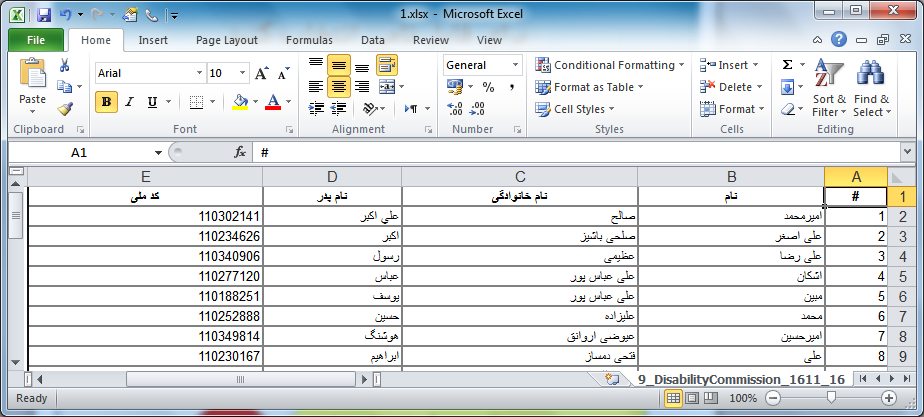 اگر فایل قبلی را که ماهیت html  داشت-در نرم افزار کارنامه ماهانه باز می کردید نمی توانستید اطلاعات آنرا به نرم افزار وارد کنید.
 ولی می توانید فایل جدید که ماهیت Excel دارد، را
به نرم افزار کارنامه ماهانه وارد کنید.
به نرم افزار کارنامه ماهانه وارد شویدروی زبانه کلاسبندی کلیک کنید
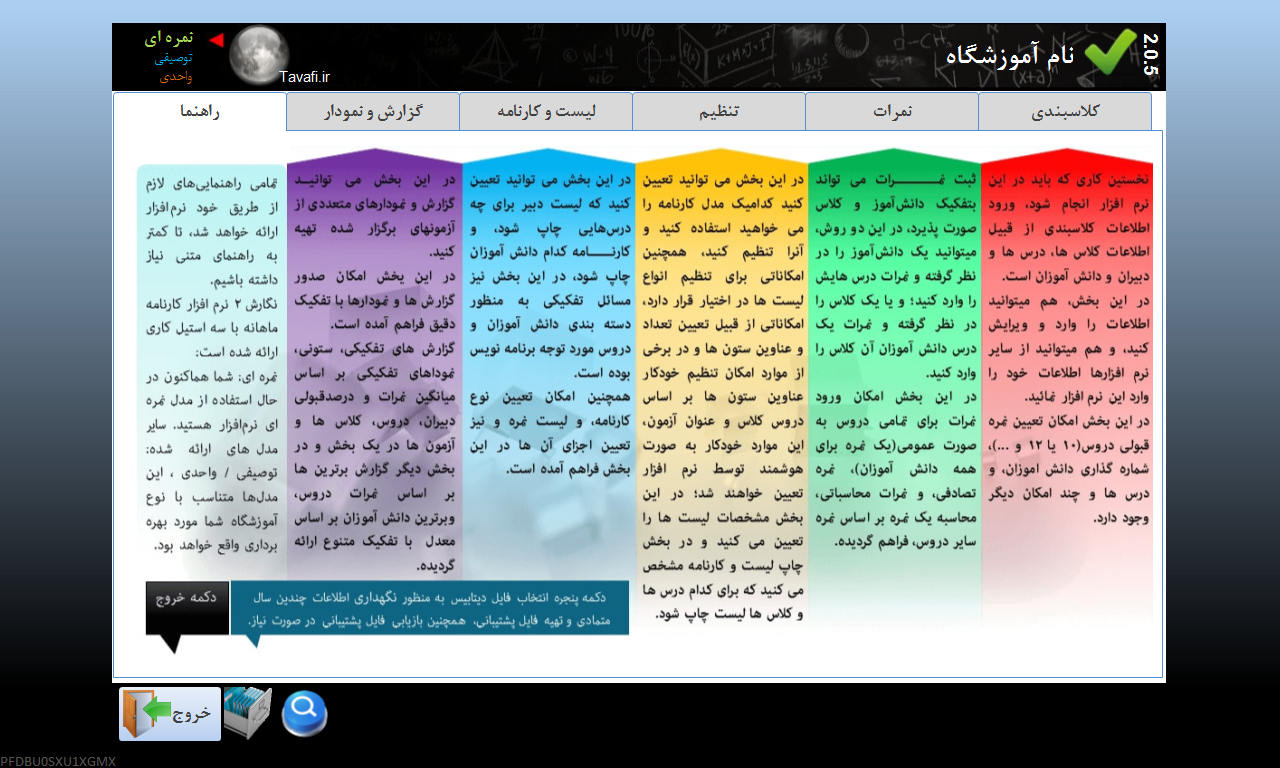 روی زبانه + کلیک کنید
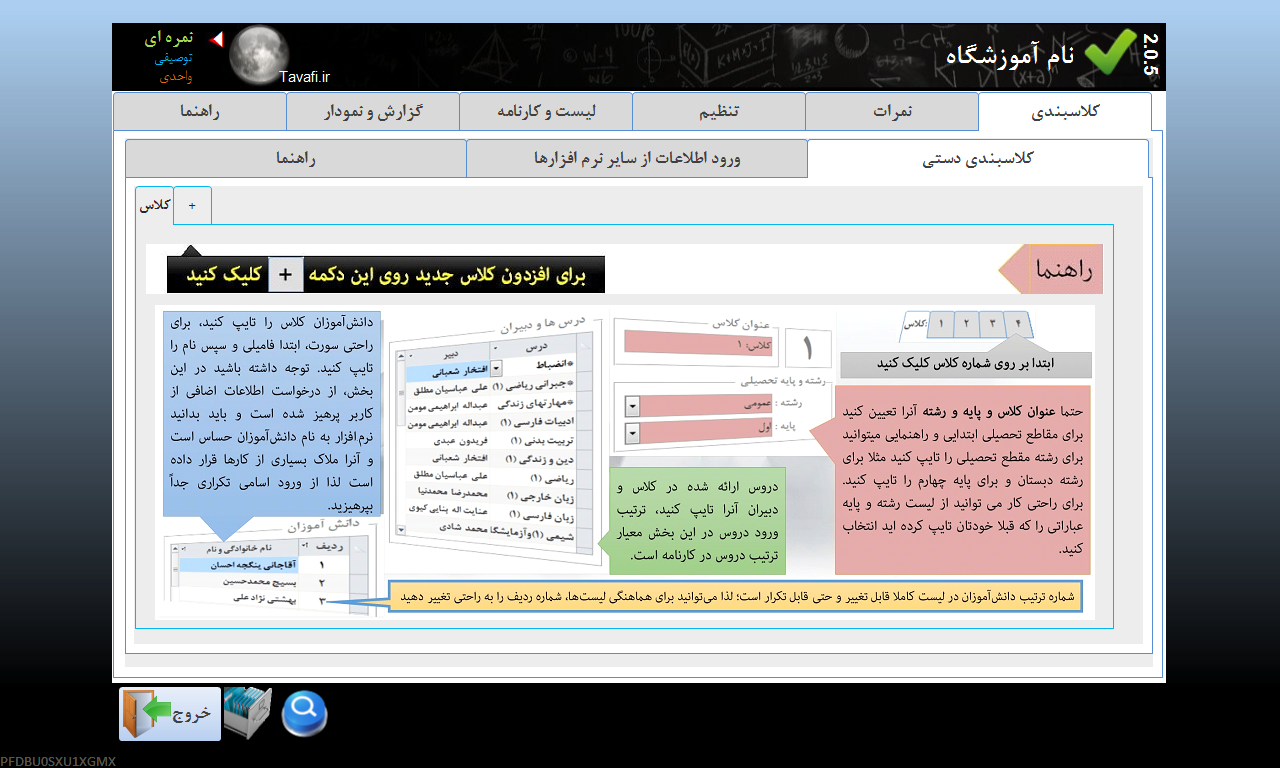 روی دکمه                        کلیک کنید
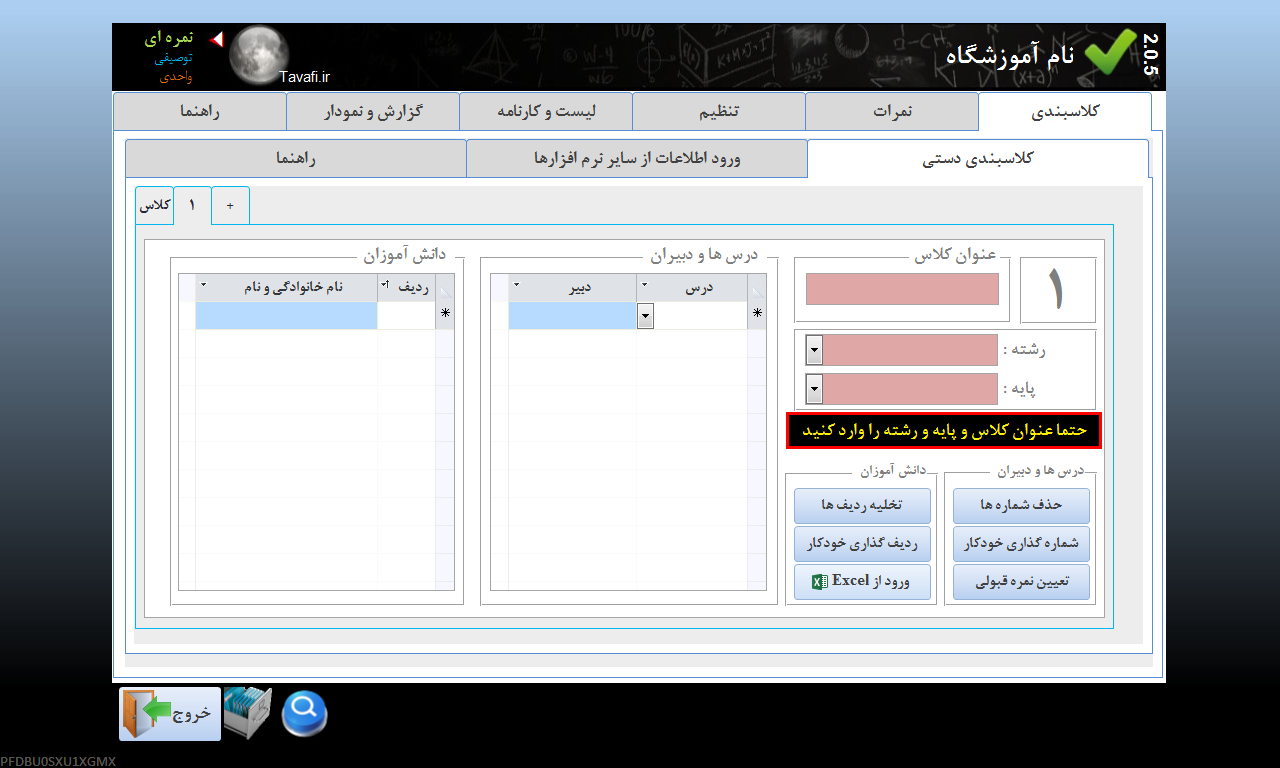 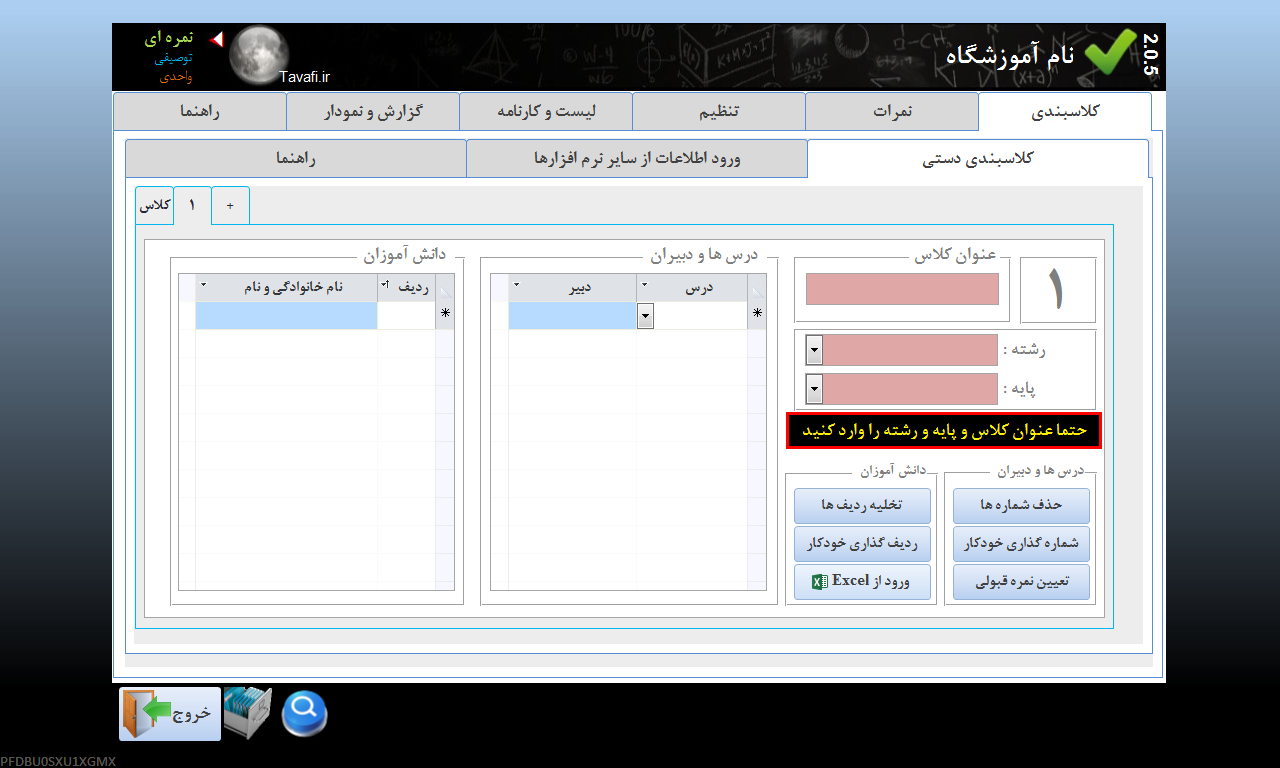 اکنون پنجره دریافت اطلاعات کلاسبندی از فایل Excel نمایش داده می شود
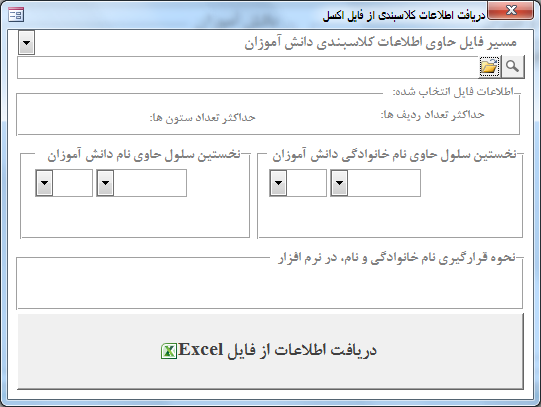 مسیر فایلی را که از سناد گرفته و ماهیت آنرا به Excel تغییر داده بودید در اینجا مشخص کنید
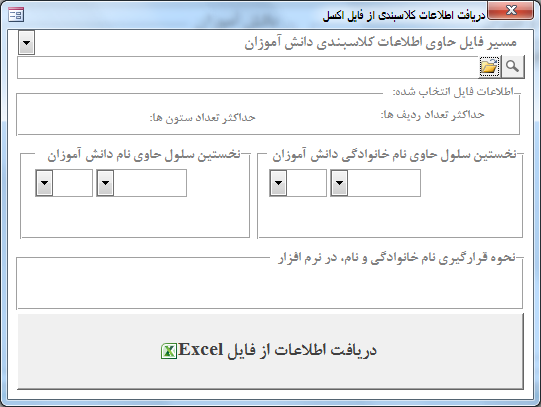 مسیر فایلی را که از سناد گرفته و ماهیت آنرا به Excel تغییر داده بودید در اینجا مشخص کنید
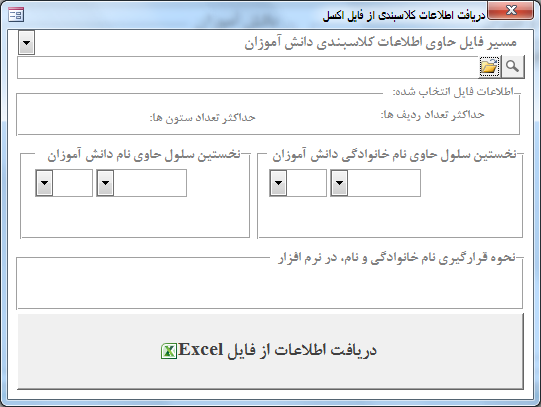 مسیر فایلی را که از سناد گرفته و ماهیت آنرا به Excel تغییر داده بودید در اینجا مشخص کنید
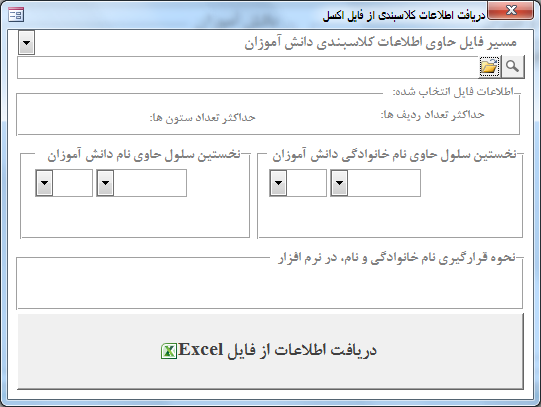 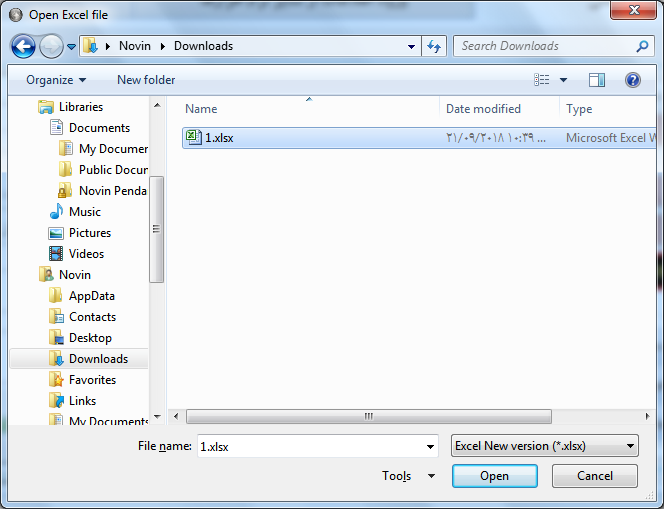 مسیر فایلی را که از سناد گرفته و ماهیت آنرا به Excel تغییر داده بودید در اینجا مشخص کنید
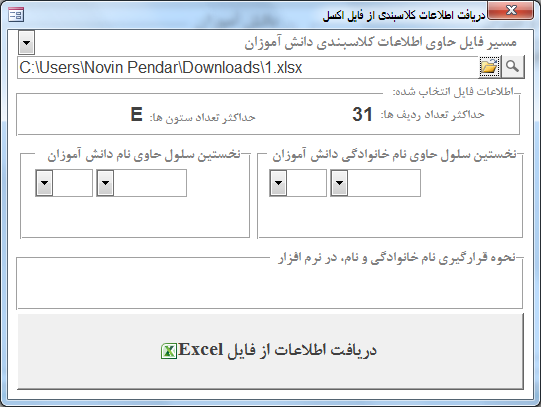 اکنون فرمول زیر را در خانه های نمایش داده شده ثبت کنید
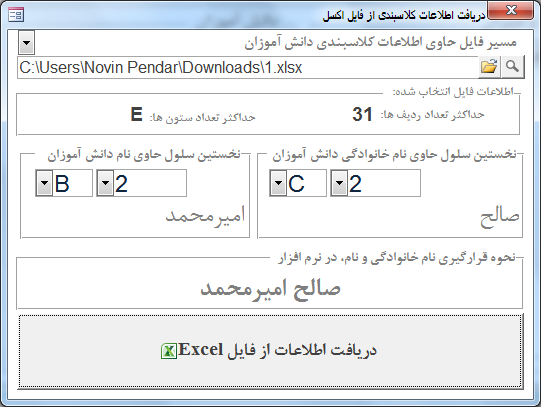 نام یک دانش آموز از لیست، نمایش داده خواهد شد
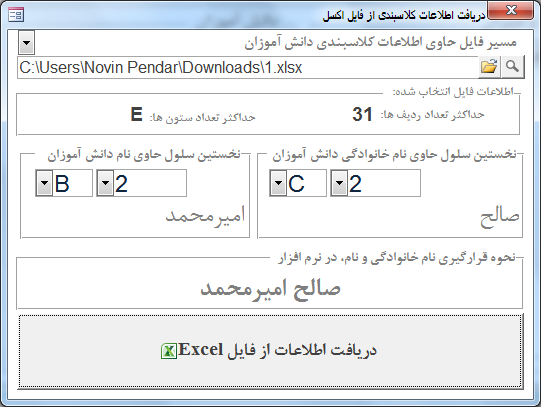 روی دکمه                                            کلیک کنید
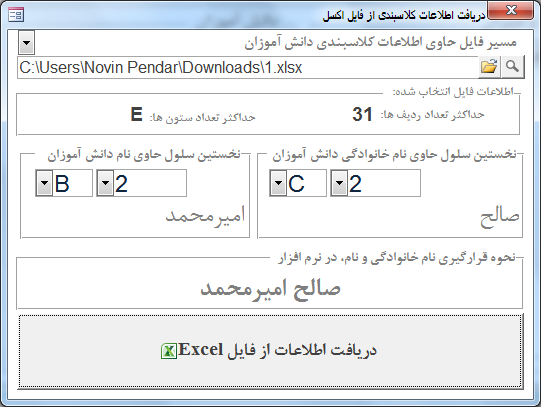 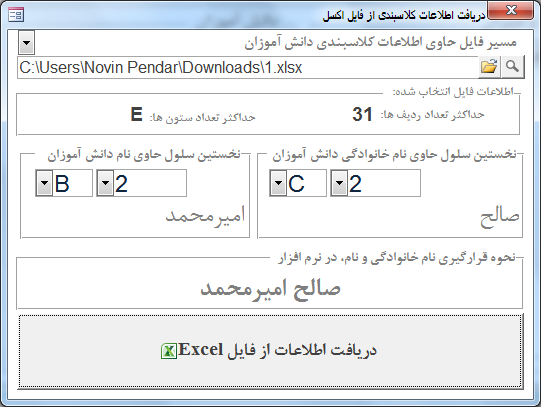 اطلاعات دانش آموزان در لیست نمایش داده خواهد شد.
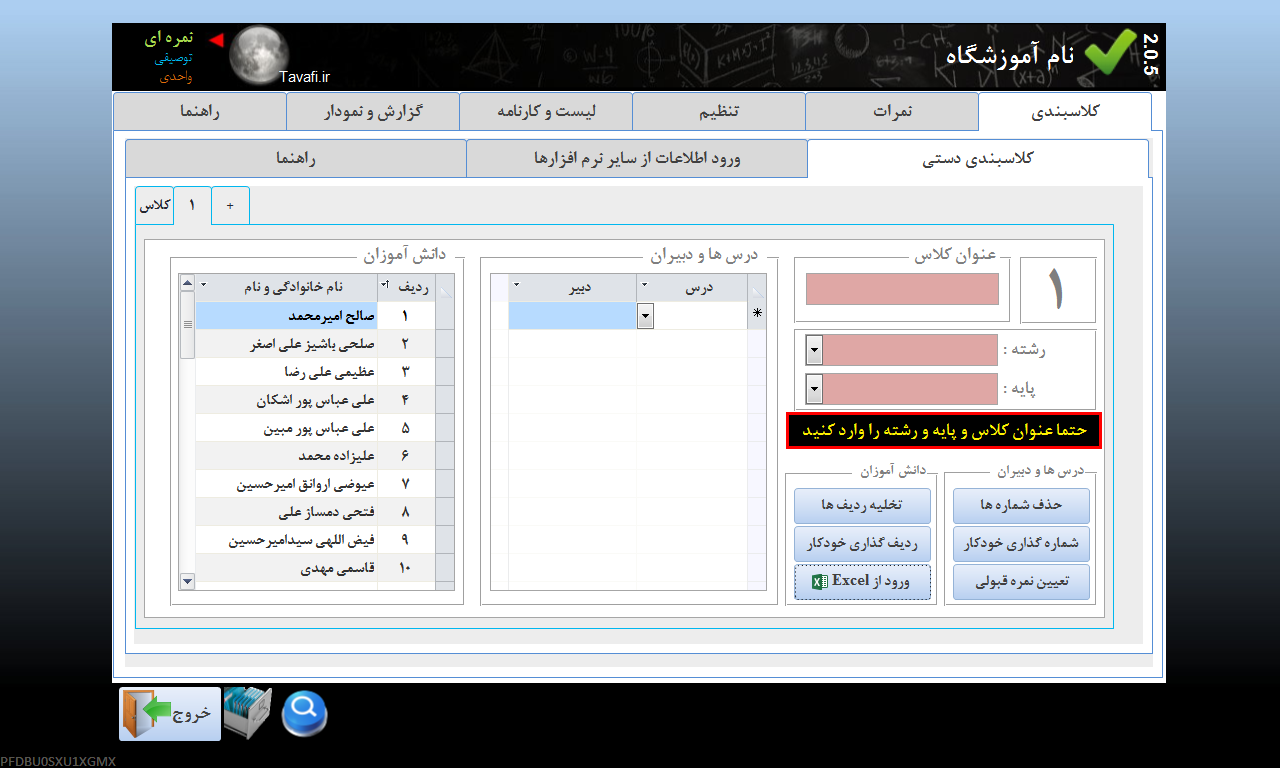 دقت کنید باید برای هر کلاس علاوه بر رشته و پایه عنوان نیز تایپ کنید تا کلاس تعریف شود.
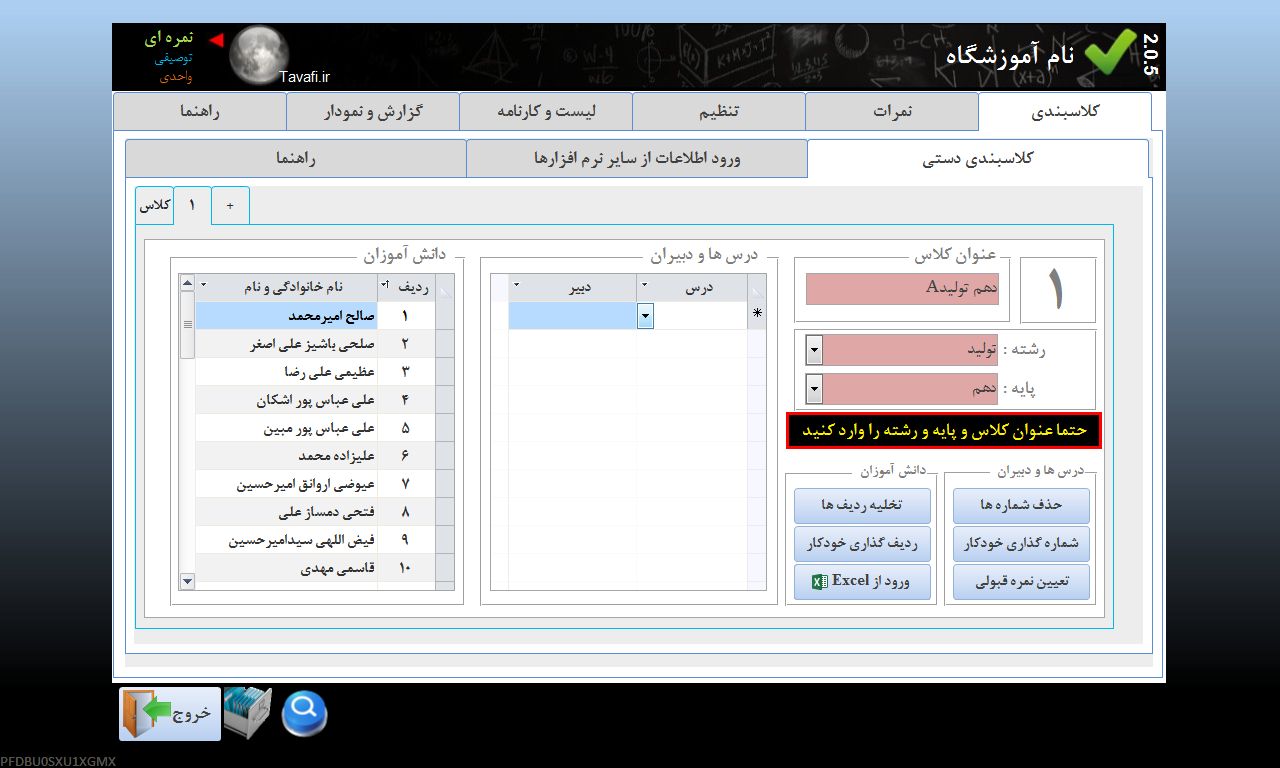